№ 15. Преобразование логических выражений
Подготовила: учитель информатики 
ГБОУ СОШ №8 п.г.т. Алексеевка г.о. Кинель 
Плеханова К.Ю.
Типы заданий
Побитовая конъюнкция 
Числовые отрезки 
Дискретные множества
Координатная плоскость
Разное
Побитовая конъюнкция
Обозначим через m & n поразрядную конъюнкцию неотрицательных целых чисел m и n. Так, например, 12&6 = 11002&01102 = 01002 = 4Для какого наименьшего неотрицательного целого числа A формула
(X & A = 0) ∧ ¬(X & 35 ≠ 0 → X & 52 ≠ 0)
тождественно ложна (то есть принимает значение 0 при любом неотрицательном значении переменной X)?
Решение: 
Используем метод А.В. Здвижковой.
Выполним последовательно следующие пункты:
Произвести замену (x & K = 0) на Zk
Выполнить преобразования по свойству импликации и закону Де Моргана.
Стремиться прийти к выражению с конъюнкциями без отрицаний типа: Zk * Zm.
Все выражения типа Zk * Zm преобразовать по свойствуZk * Zm = Zk or m.
Путем преобразований прийти к импликации: Zk → Zm.
Согласно первому пункту производим замену:A ∧ ¬(¬Z35 → ¬Z52) = 0 
Введем отрицание в выражение, чтобы оно было истинным:¬(A ∧ ¬(¬Z35 → ¬Z52)) = 1 
По закону де Моргана:¬A ∨ (¬Z35 → ¬Z52) = 1 
По свойству импликации:¬A ∨ (Z35 ∨ ¬Z52) = 1 
Объединим слагаемые с отрицанием:¬A ∨ ¬Z52 ∨ Z35 = 1 
Чтобы прийти к конъюнкции (пункт 3), используем закон де Моргана:¬(A ∧ Z52) ∨ Z35 = 1 
Чтобы прийти к импликации (пункт 5), используем свойство импликации:(A ∧ Z52) → Z35 = 1 
Получаем:ZA ∨ 52 → Z35 = 1 
Вспомним свойство:
Условие Zk → Zm истинно для любых натуральных значений x тогда и только тогда, когда все единичные биты двоичной записи числа M входят во множество единичных битов двоичной записи числа K.
В нашем случае это говорит о том, что все единичные биты двоичной записи числа 35 должны входить в результат ZA or 52.
Рассмотрим подробно:A = ??0?11 52 = 110100 A or 52 = 110111 35 = 100011 
поскольку мы ищем наименьшее А, то:Аmin = 112 = 310
Результат: 3
Побитовая конъюнкция (К.Ю. Поляков)
Определите набольшее натуральное число A, такое что выражение
((x & 26 = 0) ∨ (x & 13 = 0)) → ((x & 78 ≠ 0) → (x & A = 0))
тождественно истинно (то есть принимает значение 1 при любом натуральном значении переменной х)?
Решение:
Для упрощения восприятия введем обозначения:z26 = (x & 26 = 0) z13 = (x & 13 = 0) z78 = (x & 78 = 0) A = (x & A = 0) 
Таким образом, получим следующее выражение:(z26 ∨ z13) → (¬z78 → A) = 1 
Упростим выражение по свойству импликации для второй скобки:(z26 ∨ z13) → (z78 ∨ A) = 1 
Упростим левую часть, используя свойство 2 (Zk + Zm = Zk and m):26 : 11010 единичные биты: 4, 3, 1 13 : 1101 единичные биты: 3, 2, 0 ∧ =------------------------ 
01000 = 810 
То есть получили z26 ∨ z13 = z8
По правилу импликации: все единичные биты двоичной записи результата (z78 ∨ A) должны входить во множество единичных битов двоичной записи z8.
Рассмотрим:z8 → (z78 ∨ A) z78: не влияет на решение, так как операция дизъюнкция истинна тогда, когда хотя бы один операнд истинен z8 → A : ???? 
Для А единичными битами должны быть общие единичные биты для z8 (10002). Т.е. в нашим случае - это один бит - 3-й:Наибольшее А = 1000 = 810 
Результат: 8
Дискретные множества
Элементами множества А являются натуральные числа. Известно, что выражение
((x ∈ {1, 3, 5, 7, 9, 11}) → ¬(x ∈ {3, 6, 9, 12})) ∨ (x ∈ A)
истинно (т. е. принимает значение 1) при любом значении переменной х.
Определите наименьшее возможное значение суммы элементов множества A
Решение:
Введем обозначения: P ≡ (x ∈ {1, 3, 5, 7, 9, 11}) ; Q ≡ (x ∈ {3, 6, 9, 12}) ; A ≡ (x ∈ A). 
Выполним преобразования:(P → ¬Q) ∨ A = 1 
Избавимся от импликации: ¬P ∨ ¬Q ∨ A = 1 
Разделим выражение на две части — известную часть и неизвестную. Чтобы неизвестная часть (А) была непременно истинной, необходимо, чтобы известная часть была ложна:¬P ∨ ¬Q ∨ А = 1 0 1 
То есть получаем:¬P ∨ ¬Q = 0, или ¬P = 0 отсюда P = 1 ¬Q = 0 отсюда Q = 1
Таким образом имеем пересечение (умножение) двух множеств Q и P. То есть необходимо выбрать элементы, которые встречаются в обоих множествах одновременно: A = {3,9} 
Сумма элементов:3 + 9 = 12
Ответ: 12
Координатная плоскость
Для какого наибольшего целого неотрицательного числа А выражение  (48 ≠ y + 2x) ∨ (A < x) ∨ (A < y) тождественно истинно, т.е. принимает значение 1 при любых целых неотрицательных x и y?
Решение на Python:
for A in range(200,0,-1): 
      OK = 1 
      for x in range(0,100): 
           for y in range(0,100): 
               OK *= (48!=y+2*x) or(A<x)or (A<y) 
      if OK: 
           print(A) 
           break
Координатная плоскость
Укажите наименьшее значение А, при котором выражение
(y + 3x < A) ∨ (x > 20) ∨ (y > 40)
истинно для любых целых положительных значений x и y
Решение на Python:
for A in range(-100,200): 
         OK = 1 
         for x in range(1,100): 
               for y in range(1,100): 
               OK *= (y+3*x<A) or (x > 20) or (y > 40) 
         if OK:
               print(A) 
               break
Числовые отрезки
Для какого наибольшего целого числа А формулатождественно истинна, то есть принимает значение 1 при любых целых неотрицательных x и y?
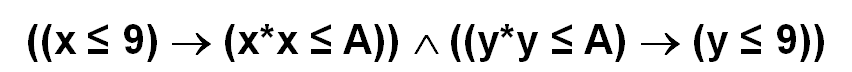 Решение на Python:
for A in range(200,-100,-1): 
        OK = 1 
        for x in range(0,100): 
              for y in range(0,100): 
                   OK *= ((x<=9) <= (x*x<=A)) and((y*y<=A) <= (y<=9)) 
        if OK: 
               print(A) 
               break 


Ответ:99
Разное:15 задание (К. Поляков) :
Обозначим через ДЕЛ(n, m) утверждение «натуральное число n делится без остатка на натуральное число m».
 Для какого наименьшего натурального числа А формула
ДЕЛ(x, A) → (¬ДЕЛ(x, 28) ∨ ДЕЛ(x, 42))
тождественно истинна (то есть принимает значение 1 при любом натуральном значении переменной х)?
Решение на Python:
for A in range(1,50): 
      OK = 1 
      for x in range(1,1000): 
           OK *= (x % A == 0) <= ((x % 28 != 0) or (x % 42== 0)) 
      if OK: 
           print( A )
Разное:15 задание (К. Поляков) :
Обозначим через ДЕЛ(n, m) утверждение «натуральное число n делится без остатка на натуральное число m».
  Для какого наибольшего натурального числа А формула
(ДЕЛ(x, 40) ∨ ДЕЛ(x, 64)) → ДЕЛ(x, A) 
тождественно истинна (то есть принимает значение 1 при любом натуральном значении переменной х)?
Решение на Python:
for A in range(1,500): 
   OK = 1 
   for x in range(1,1000): 
     OK *= ((x % 40 == 0) or (x % 64 == 0))<=(x % A== 0) 
   if OK: 
      print( A )